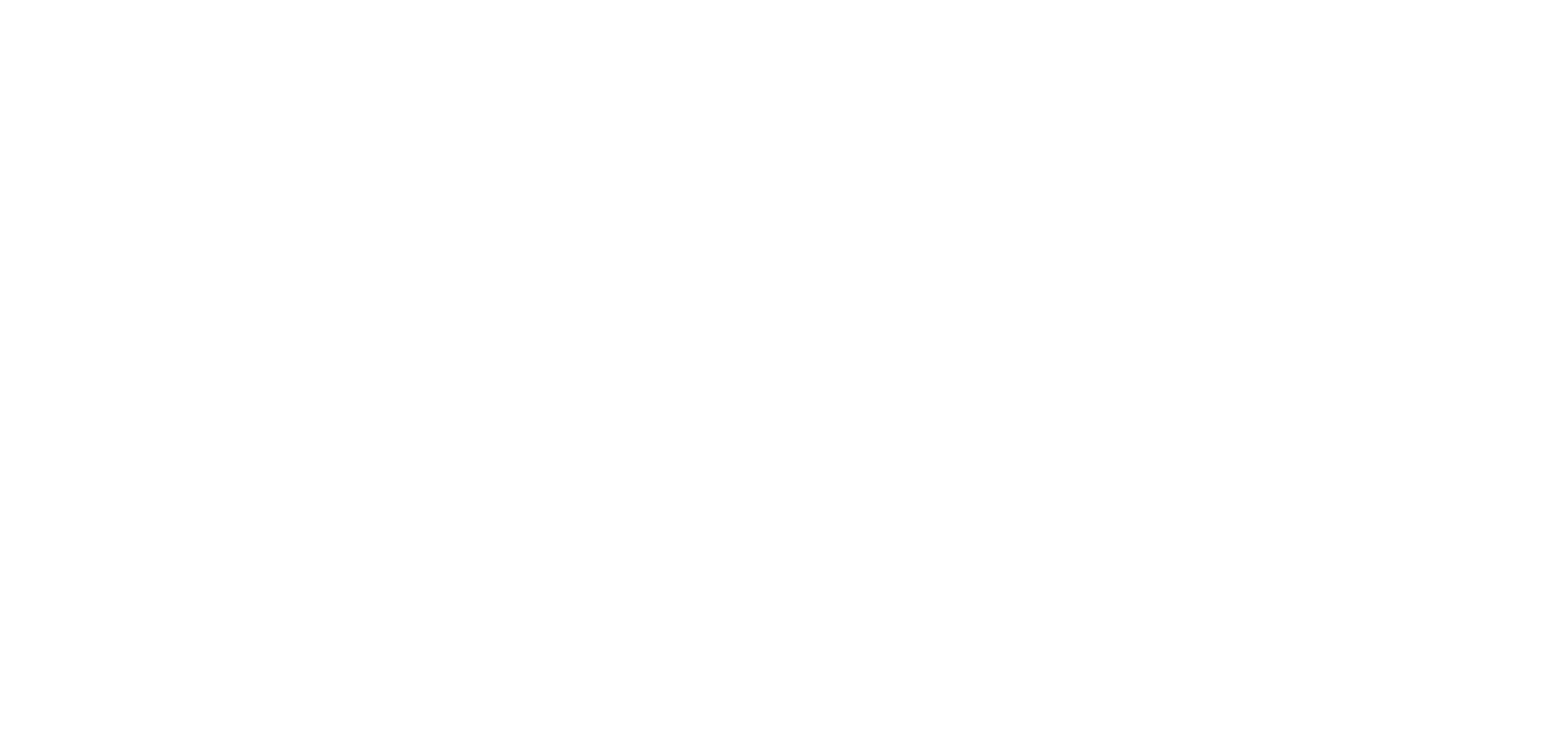 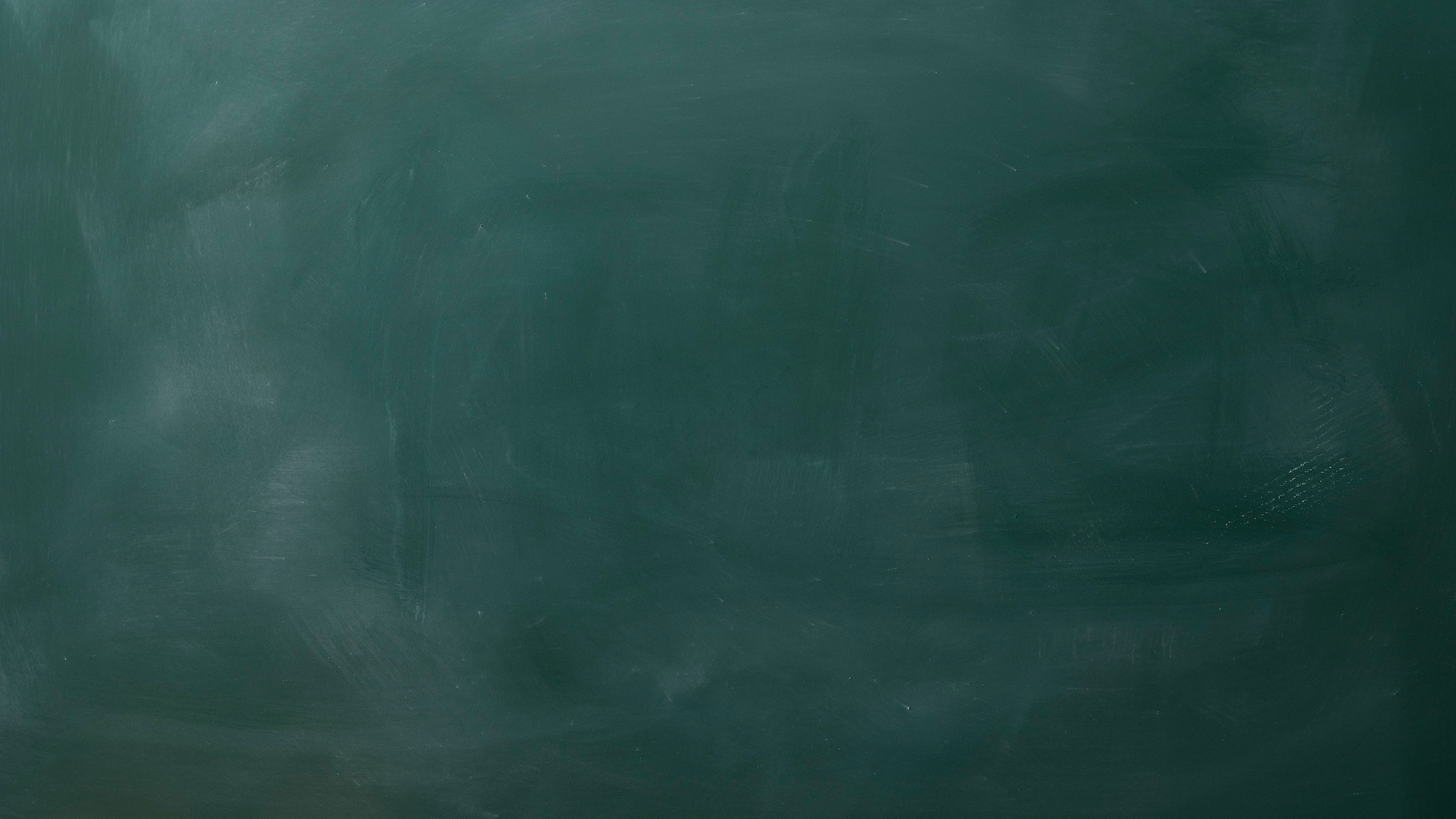 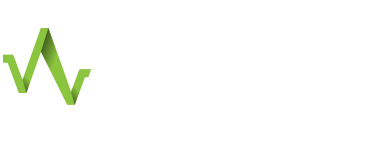 Training Deck – Video Production
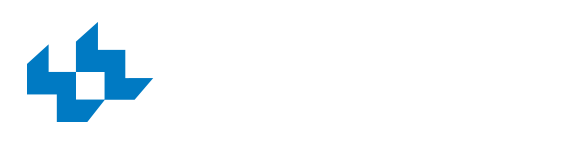 INTEGRATING VIDEO INTO TURN-KEY SOLUTIONS
Exciting new capability to bring to your clients 
Allows us to further our agency/consultative approach 
Video can be used to enhance current campaigns or build out new strategies 
Think BIG PITCTURE – how can video translate to an integrated marketing plan?
Video will be a huge differentiator for us in our markets 
Production Strategy 
Distribution Strategy
2
[Speaker Notes: We’re very excited to bring these great new video production capabilities to our markets. Integrating video into our already robust digital portfolio will allow us to further our agency and consultative approach with our clients. 
Video is such a versatile marketing tool – it can be used to enhance current campaigns or build out new strategies and should always be built into an integrated marketing plan. 
Video will be a huge differentiator for us in our markets. By offering video production to our clients, we bring the one, two punch with production and distribution strategy.]
WHY IS VIDEO ESSENTIAL TODAY?
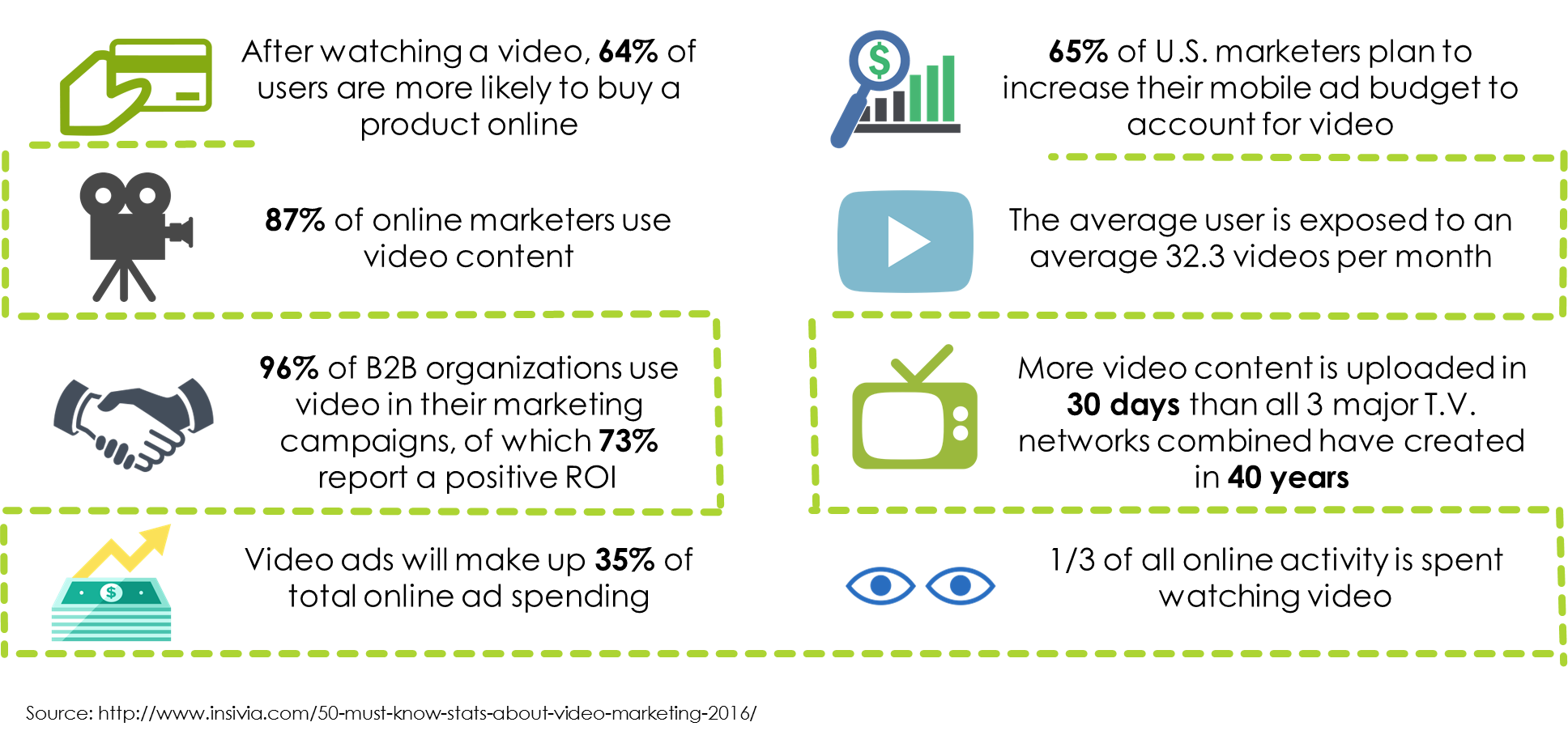 3
VIDEO IS POPULAR
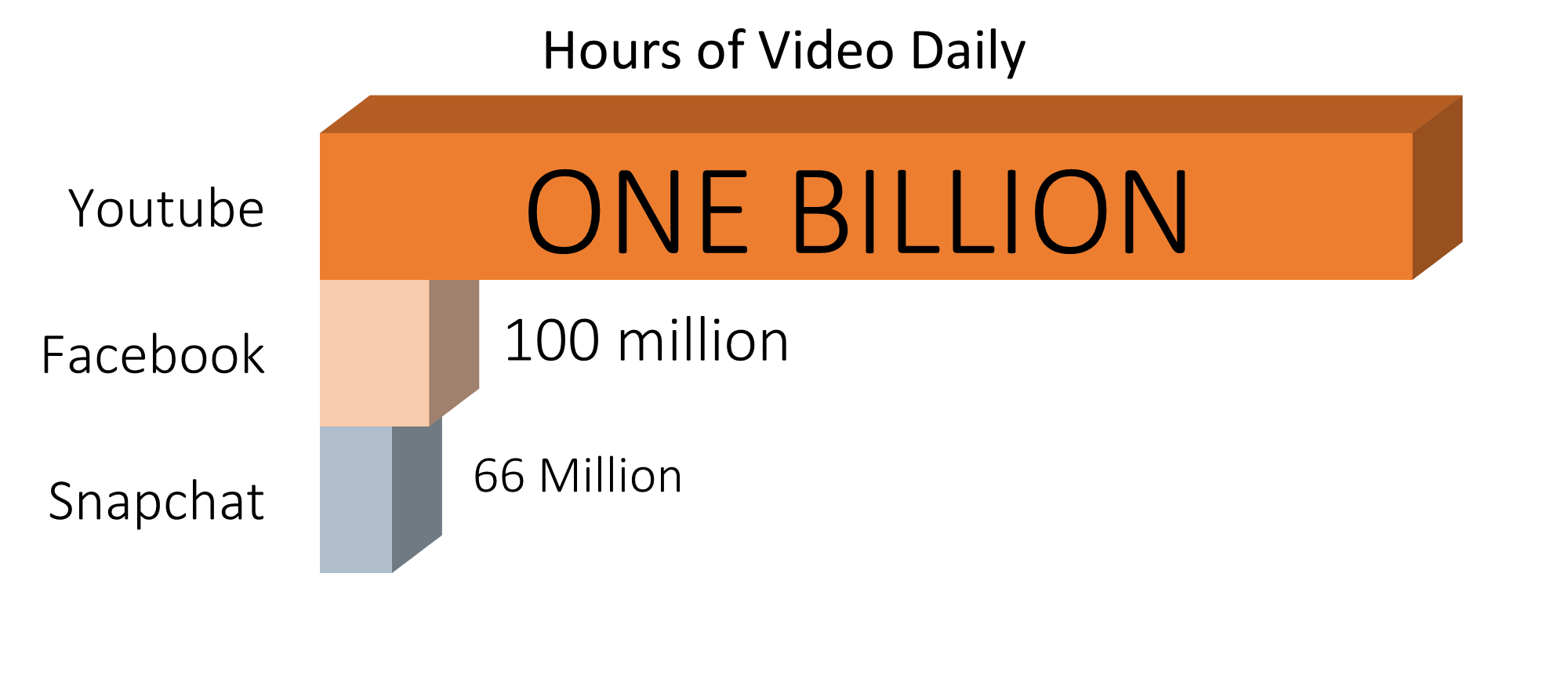 [Speaker Notes: https://techcrunch.com/2016/01/27/facebook-grows/]
OUR VIDEO PARTNER
5,000 Videographers & Crews

All 50 States

Internal Producers & Editors

Unmatched coverage, quality, capability and service
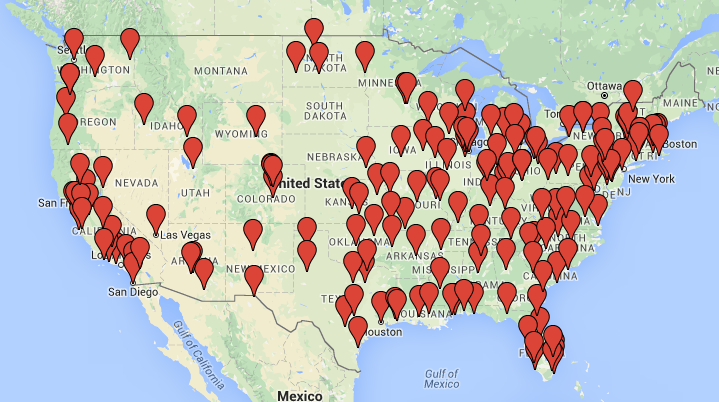 WHERE IS VIDEO?
Landing Pages:
60-90 seconds
Informative & Broad
May link to other videos
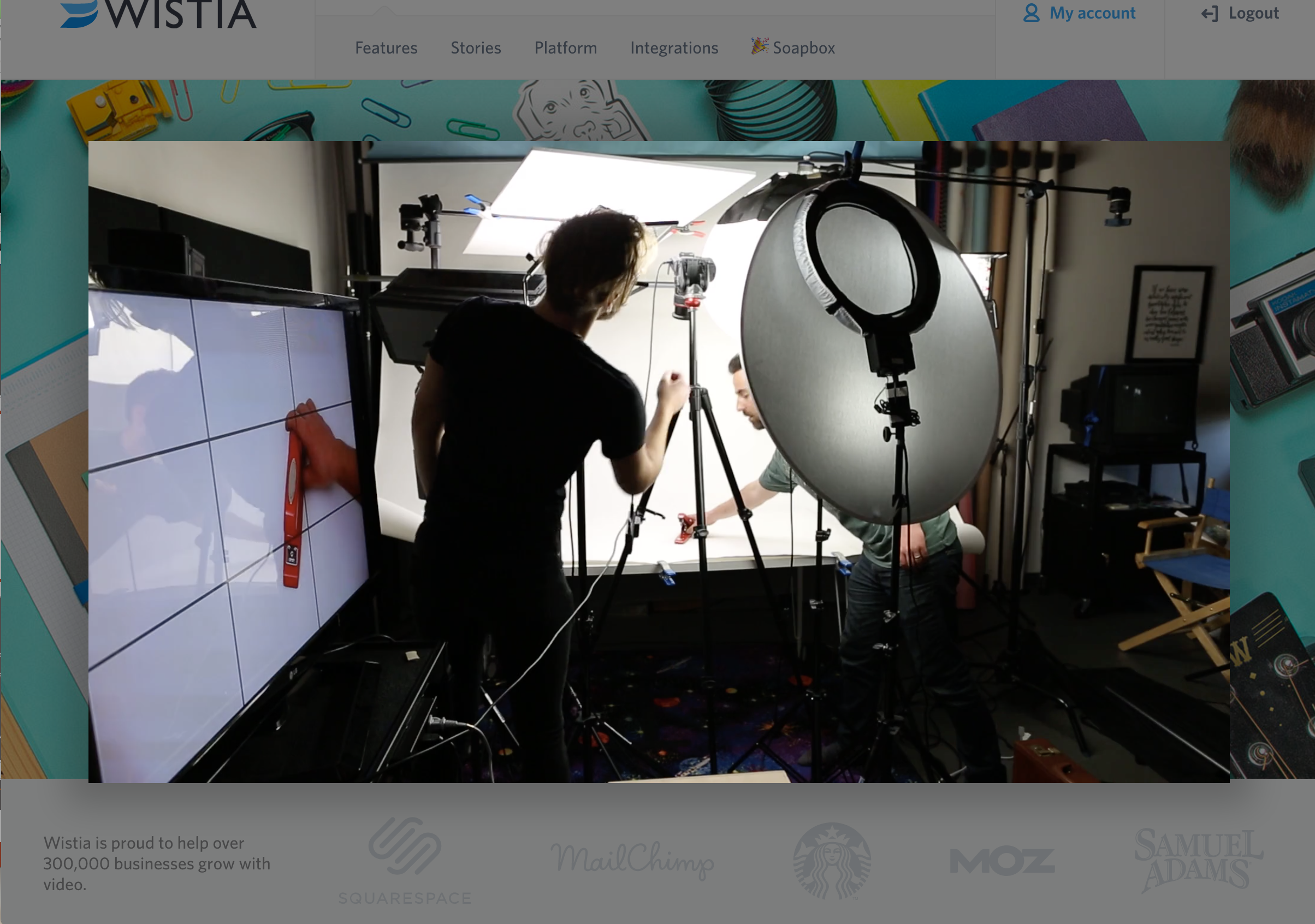 WHERE IS VIDEO?
Video-Centric Sites:

All lengths

All video types

Need descriptions, tags, and links back to landing pages
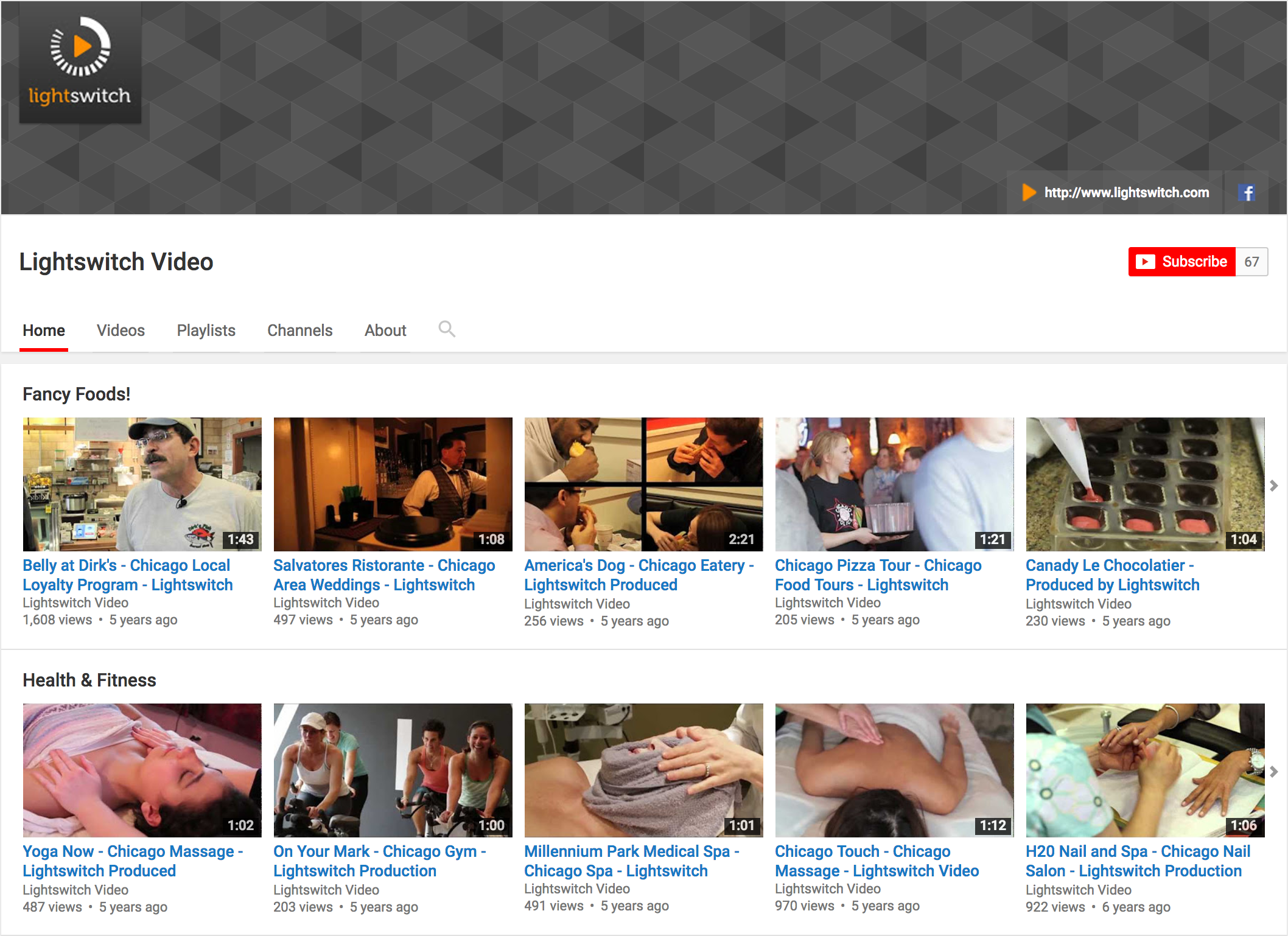 WHERE IS VIDEO?
Pre-roll:

SHORT

Often skippable

Placed or programmatic
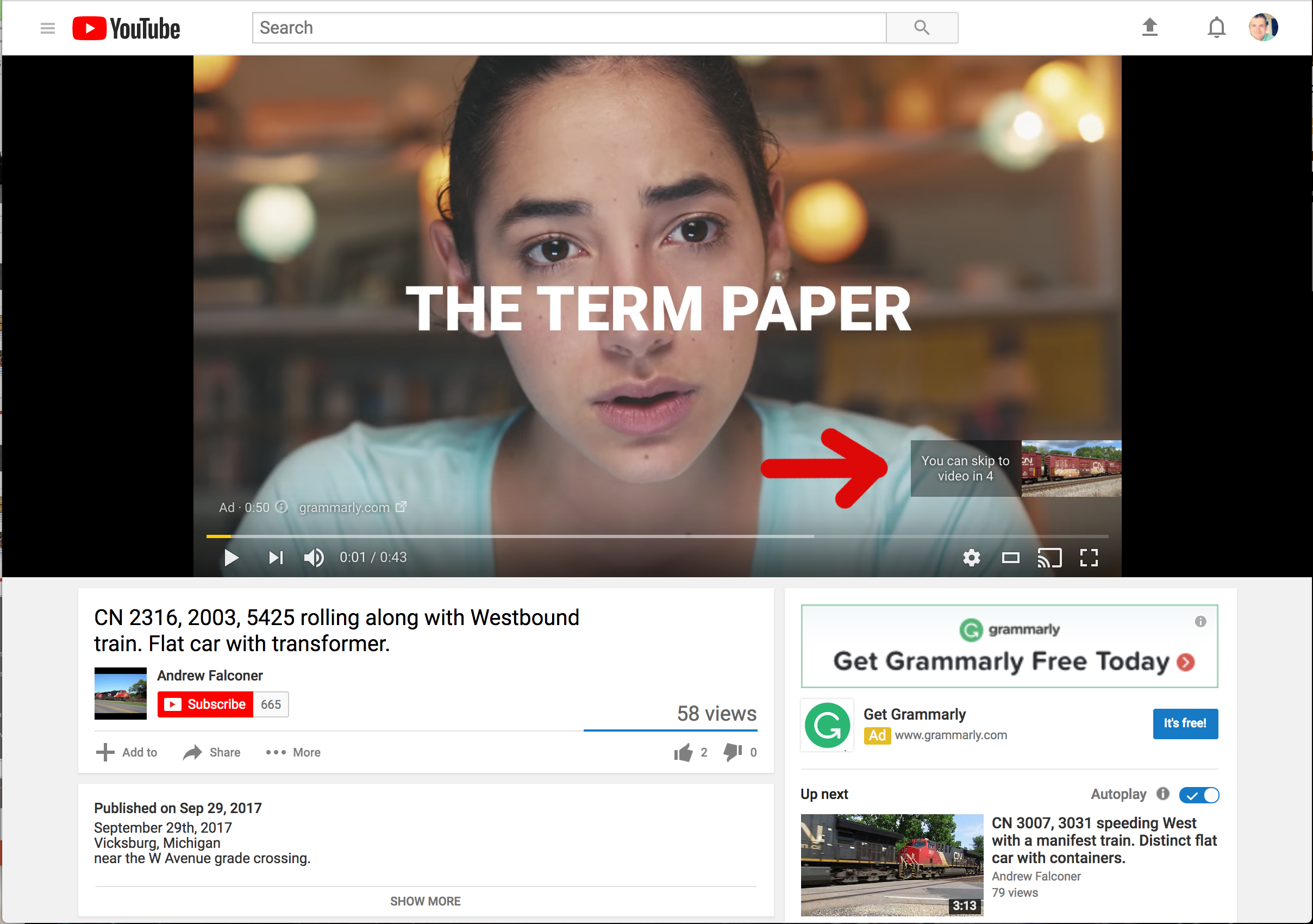 WHERE IS VIDEO?
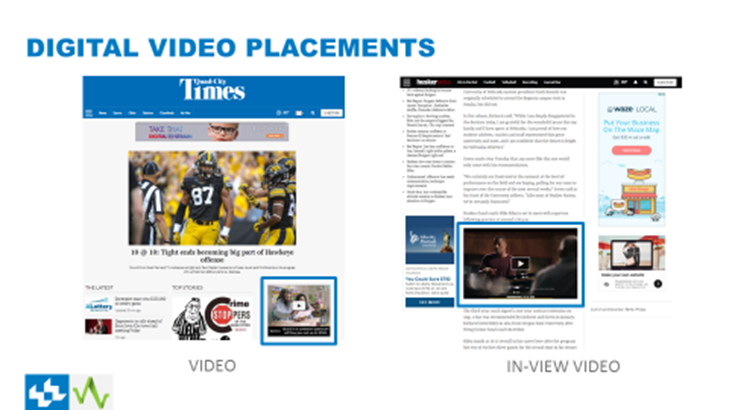 Rich Media:
SHORT
Text on screen
Often silent
IDENTIFYING GOOD PROSPECTS
Pre-Call Questions to Ask Yourself
Is the client already producing video?
Are they just starting to build an online presence?
Are they new to their market?
Do they have very similar competitors and need to differentiate themselves?
Is the business owner’s/employees’ personality an important selling point
Is their business inherently visual
Ex. interior design, real estate, autos, furniture etc.
Do they need to educate their customers on their offering?
Do they need to establish credibility and build trust?
10
WHAT DO WE NEED TO KNOW?
Message – what do they need to say?
Don’t overthink it!
Audience – who do they need to say it to?
Venue – where will they say it?
Facebook, Pre-roll, Rich Media, Youtube, In-Banner, Native, Television, Programmatic, Native, VHS, etc
PRODUCTION
Step 1: Contact us
Sales@lightswitch.com
bryce@lightswitch.com
(312) 999-5860
[Speaker Notes: Discuss costs]
Scope of Work
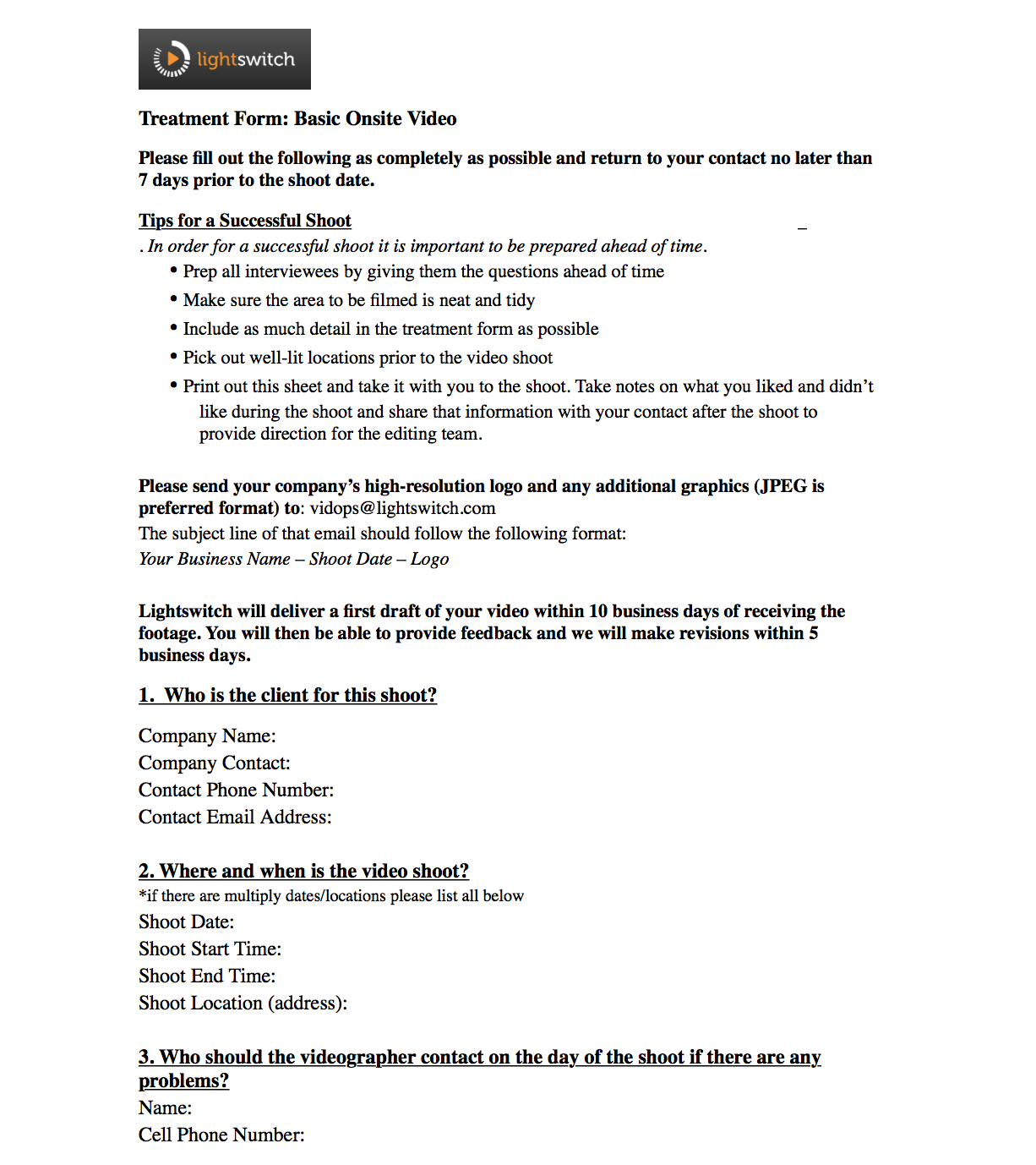 Length of Shoot
Size of Crew
# of edits
Length of Edits
Extras
Aerial?
Motion Graphics?
Teleprompter?
PRICING & PACKAGES
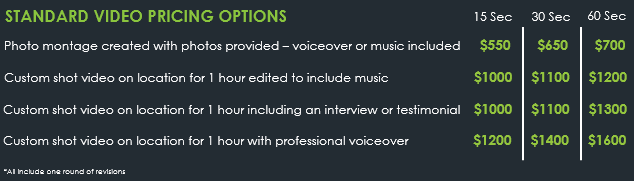 14
PRICING & PACKAGES
15
THE VIDEO SHOOT
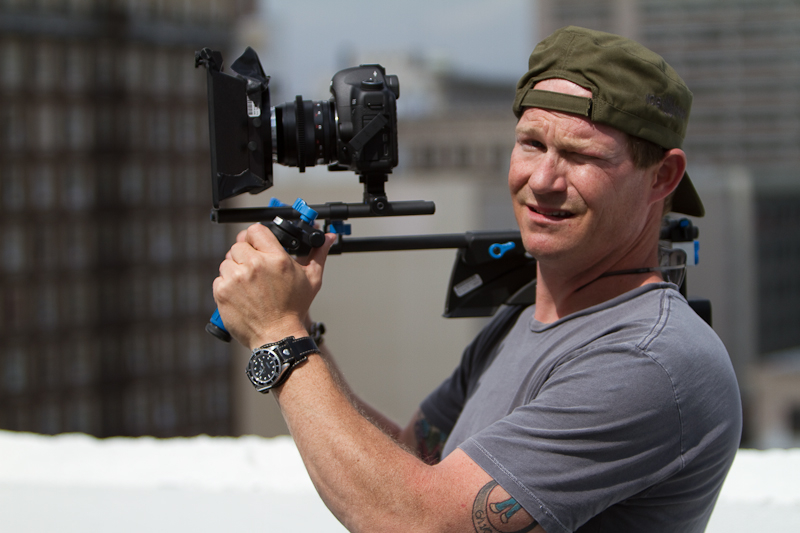 Videographer will arrive 30-60 minutes prior to shoot to set up
You do not have to attend the shoot but are welcome to
Review & Approval
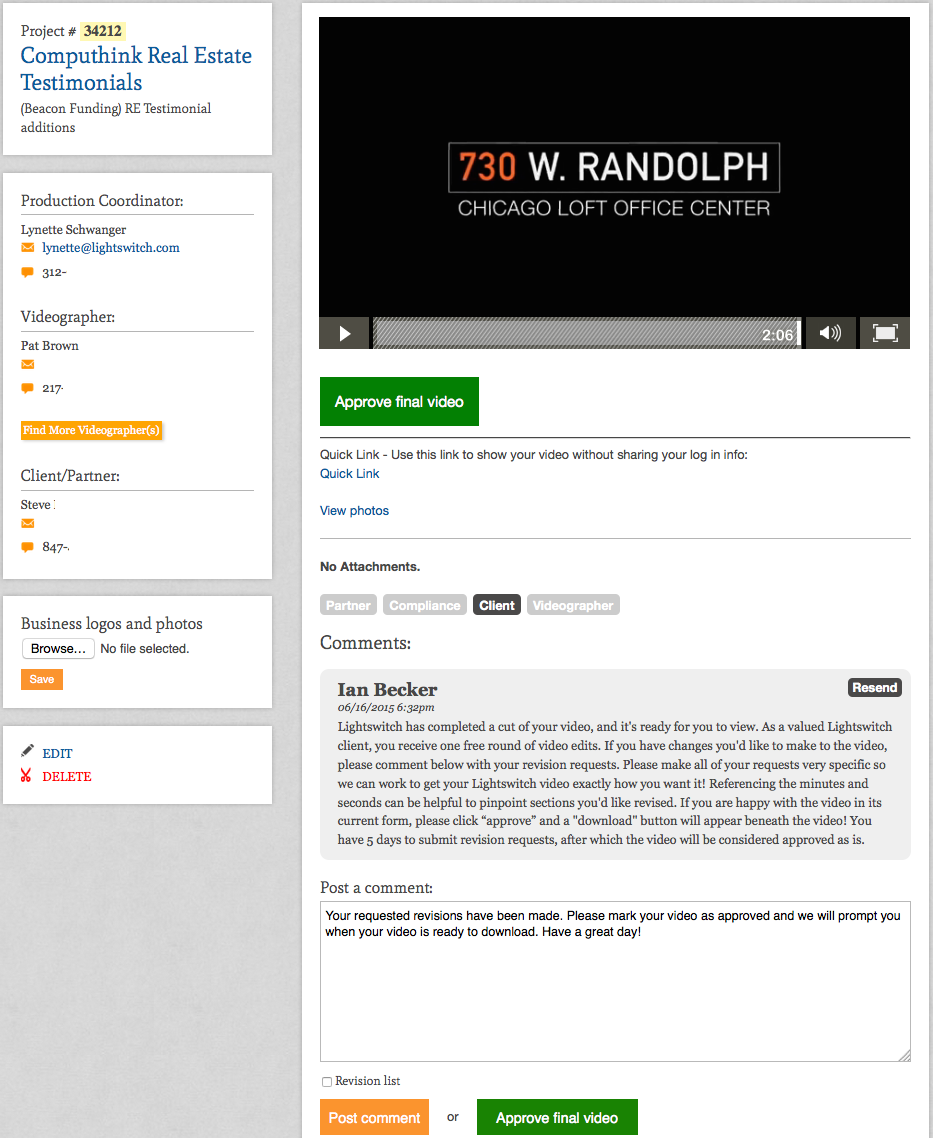 First draft in 10 days
Revisions made in 5 days 
Video can be shared, approved & downloaded
REVIEW
5 business days to schedule
10 days until first version
Client owns the file
Reach out to sales@lightswitch.com for help
EXAMPLE VIDEOS
RESOURCES
www.examplevideos.com/amplified

www.lightswitch.com/partner/amplified
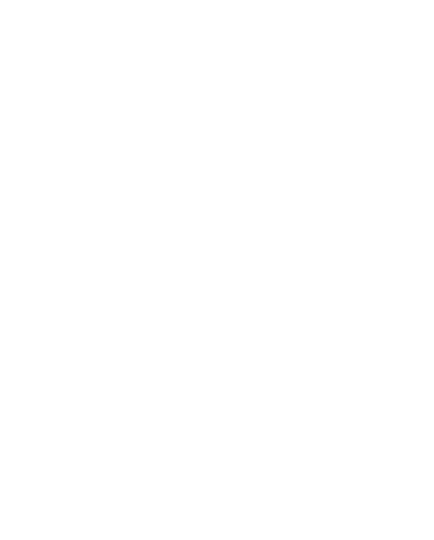 QUESTIONS?Contact Adriane MorrisAdriane.morris@lee.net563-383-2127